Action Plan Evidences
Fork Bolt RE-J1A- Circular Mark on OD
Action Plan Evidences
OUTFLOW - AFTER
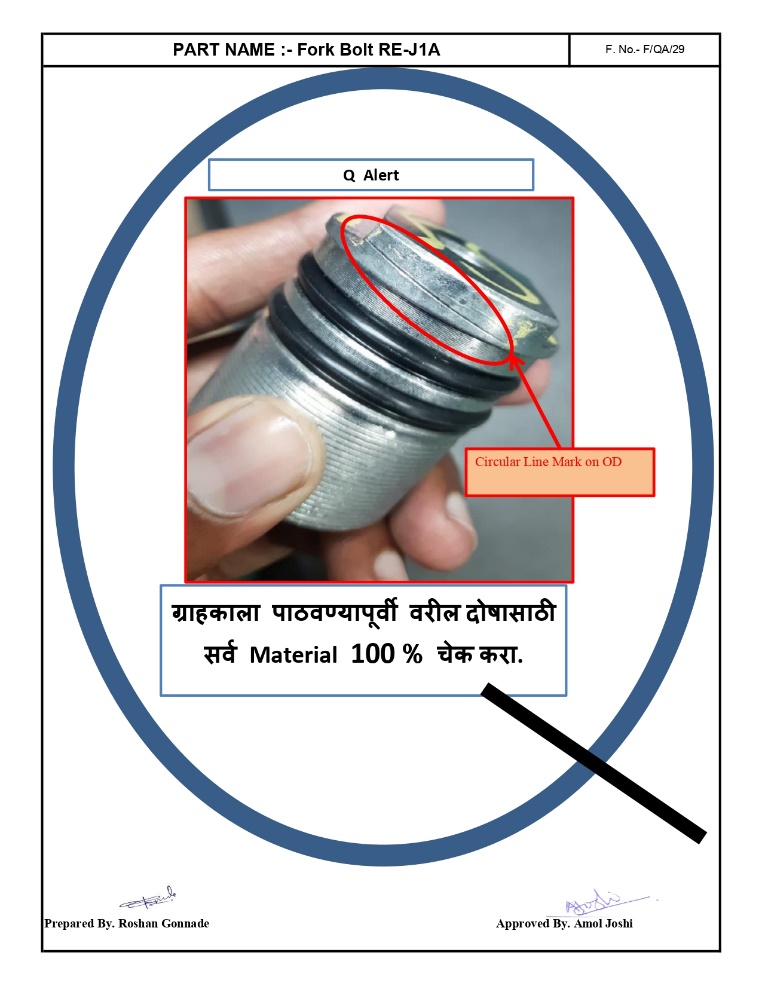 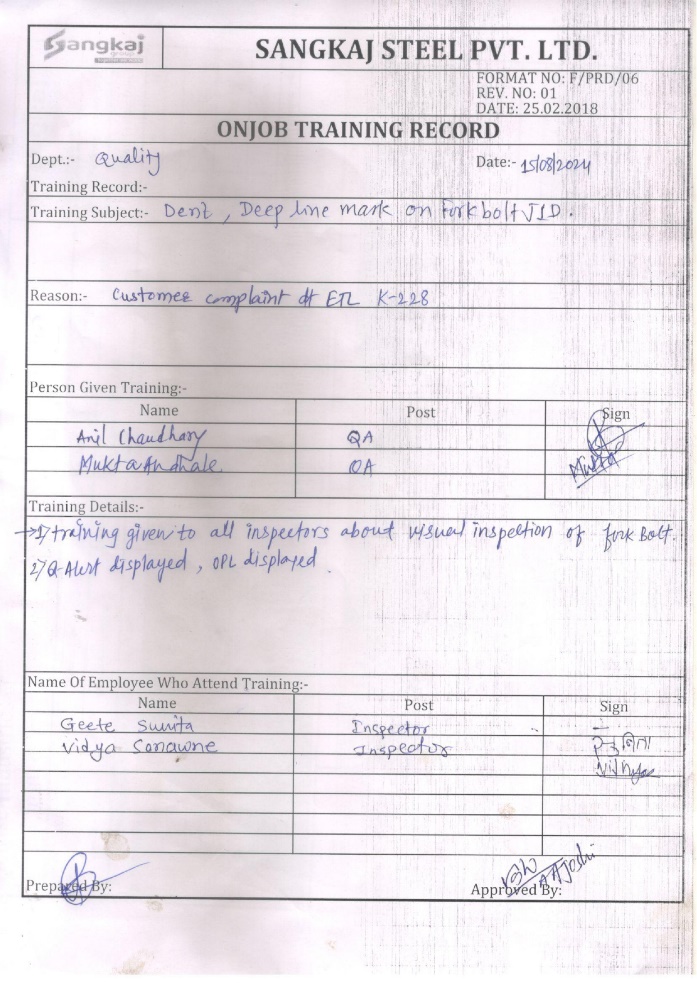 Awareness given to inspectors about Visual parameter Inspection. Q-Alert and OPL Displayed.